Analysis of Avapritinib Clinical Trial Data Generates A Highly Accurate Predictive Model for Advanced Systemic Mastocytosis Versus Indolent Systemic Mastocytosis Based on Peripheral Blood Testing
Ben Lampson,1 Aaron Zakharyan,1 Virginia Volpe,2 Shai Shimony,2 Hongliang Shi,1 Daniel J. DeAngelo2
1Blueprint Medicines Corporation, Cambridge, MA, USA; 2Department of Medical Oncology, Dana-Farber Cancer Institute, Boston, MA; USA
Blueprint Medicines and associated logo are trademarks of Blueprint Medicines Corporation. © 2024 Blueprint Medicines Corporation.  12/2024     US-BP-MED-NP-24020
Systemic mastocytosis (SM) is a clonal hematologic neoplasm primarily driven by the KIT D816V mutation1–4
Differing prognoses and treatment approaches highlight the importance of correctly classifying SM
AdvSM, advanced SM; ASM, aggressive systemic mastocytosis; ISM, indolent SM; MCL, Mast cell leukemia; QD, once daily; SM, systemic mastocytosis; SM-AHN, SM with associated hematologic neoplasm.
1. Pardanani A. Am J Hematol. 2023;98:1097–1116; 2. Ungerstedt J, et al. Cancers. 2022;14:3942; 3. Kristensen T, et al. Am J Hematol. 2014;89:493–498; 4. Garcia-Montero AC, et al. Blood. 2006;1008:2366–2372; 5. Sperr WR, et al. Lancet Haematol. 2019;6:e638–49; 6. Cohen SS, et al. Br J Haematol. 2014;166:521–528; 7. Rossignol J, et al. F1000Research. 2019;8:1961; 8. Verstovek S. ©International Agency for Research on Cancer. 2023. Systemic Mastocytosis. https://tumourclassification.iarc.who.iwent/chaptercontent/63/20. Accessed 20 January 2023; 9. Khoury JD, et al. Leukemia. 2022;36:1703–1719; 10. Mukherjee S, et al. Presented at AAAAI, 2023; Poster 149; 11. Valent P. Clin Exp Allergy. 2014;44:914–920;12. Blueprint Medicines Corporation. AYVAKIT® (avapritinib). Prescribing Information. 2023; 13. Blueprint Medicines Corporation. AYVAKYT® (avapritinib). Summary of Product Characteristics. 2024; 14. Akin C, et al. J Allergy Clin Immunol. 2022;149:1912–1918. 15. Novartis Pharmaceuticals Corporation. RYDAPT® (midostaurin). Prescribing Information. 2023
Invasive procedures and clinicopathologic expertise in this rare disease are needed to distinguish between non-advanced and advanced categories1,2
Organ involvement/damage4
MCL1
>20% mast cells on bone marrow aspirate
ASM3
Cytopenia: neutropenia, anemia, thrombocytopenia
Hepatopathy: ascites and elevated liver enzymes ± hepatomegaly or cirrhotic liver ± portal hypertension
Spleen: palpable splenomegaly with hypersplenism ± weight loss ± hypoalbuminemia
GI tract: malabsorption with hypoalbuminemia ± weight loss
Bone: osteolysis ± pathologic fractures ± bone pain
SM-AHN3
Criteria met for an additional hematologic neoplasm in addition to SM, including3
Myeloproliferative neoplasm
Chronic myelomonocytic leukemia
Myelodysplastic syndrome
Diagnostic methods potentially used to assess organ involvement/damage include the following invasive and potentially difficult-to-interpret tests:
Bone marrow biopsy
Liver biopsy
Colonoscopy
Bone biopsy
Bone marrow biopsy
Bone marrow biopsy
Non-invasive, broadly applicable tools are needed to aid clinicians to help guide SM subtyping and treatment
GI, gastrointestinal.
1. Khoury JD, et al. Leukemia. 2022;36:1703–1719; 2. Schwaab J, et al. J Allergy Clin Immunol Pract. 2020;8:3121–3127.e1; 3. WHO Classification of Tumours Editorial Board (eds). Hematolymphoid Tumors, 5th edition, International Agency for Research Cancer; Lyon, France: 2022; 4. Pardanani A. Am J Hematol. 2023;98:1097–1116
Novel predictive models to help guide care, minimize procedural diagnostic interventions and assist with timely classification of SM
EXPLORERb
PATHFINDERc
PIONEERd
Predictive models were developed using baseline parameters from adult patients enrolled in three clinical studies of avapritinib1–3
Dana-Farber Cohort, initial patient identification (N=199)
Clinical Study Cohort (N=441)a
Exclusion of patients enrolled on clinical trials
(n=74)
ISM(n=265)
AdvSM(n=176)
Dana-Farber Cohort (N=125)
Machine learning
A random forest algorithm was used to identify parameters that were independently predictive of ISM vs AdvSM status
A total of 31 parameters were assessed by random forest 
The most important variables identified were then used in stepwise logistic regression to build the final model
AdvSM(n=47)
ISM(n=78)
Training sample
Test sample
Validation sample
Randomly split 60:40
aIn total, 441/444 patients were used in model development including 265 patients with ISM, 29 patients with ASM, 119 patients with SM-AHN, and 28 patients with MCL. bIn EXPLORER (N=83; NCT02561988), 69 patients had AdvSM, 14 patients had ISM, 2 patients had SSM, and 1 patient did not have SM. Patients who had SSM and patients who did not have SM (n=3) were not included in the analyses. cPATHFINDER (N=107; NCT03580655). dPIONEER (N=251; NCT03731260). 
DFCI, Dana Farber Cancer Institute.
1. DeAngelo DJ, et al. Nat Med. 2021;27:2183–2191; 2. Reiter A, et al. Presented at EHA 2024, P1023; 3. Gotlib J, et al. NEJM Evid. 2023;2(6)
[Speaker Notes: Baseline characteristics were collected from patients (N=441) enrolled in EXPLORER (N=83), PATHFINDER (N=107), and PIONEER (N=251)
Diagnoses of ISM and AdvSM were determined at trial enrollment by expert review according to WHO 2016 diagnostic criteria
A random forest algorithm was used to identify which parameters were independently predictive of ISM versus AdvSM status
The most important variables were then used in stepwise logistic regression to build the final models using the training cohort, which consisted of 60% of the dataset (N=441), while the remaining 40% was reserved for testing
Following model development, the model was applied to an independent validation sample of patients with SM from the Dana-Farber Cancer Institute (N=XX)]
Approach to generating a mathematical model
Identify a set of variables (demographic characteristics, clinical findings, laboratory findings) that could potentially help distinguish ISM from AdvSM
ALT, alanine transaminase; AST, aspartate transaminase; BMI, body mass index; LDH, lactate dehydrogenase; NGS, next-generation sequencing; VAF, variant allele frequency.
Approach to generating a mathematical model
Identify a set of variables (demographic characteristics, clinical findings, laboratory findings) that could potentially help distinguish ISM from AdvSM
Removed variables with too many missing values 
BMI had 19 missing values
LDH had 86 missing values
ALT, alanine transaminase; AST, aspartate transaminase; BMI, body mass index; LDH, lactate dehydrogenase; NGS, next-generation sequencing; VAF, variant allele frequency.
Approach to generating a mathematical model
Identify a set of variables (demographic characteristics, clinical findings, laboratory findings) that could potentially help distinguish ISM from AdvSM
Remove “subjective” variables of palpable spleen and bone marrow biopsy mast cell percentage
Reasoning:
High inter-observer variability
High test-retest variability (bone marrow biopsy)
Requires a set of skills that community clinicians may not have (allergists – spleen palpation, pathologists – mast cell quantitation)

Benefits:
Enhances generalizability of eventual model (e.g., can be employed even in resource-limited settings)

Drawbacks:
Removes two presumably very powerful predictors, potentially decreasing performance of the model
ALT, alanine transaminase; AST, aspartate transaminase; BMI, body mass index; LDH, lactate dehydrogenase; NGS, next-generation sequencing; VAF, variant allele frequency.
17 variables were independently predictive of AdvSM versus ISM  classification
35 variables were assessed in the Clinical Study Cohort (N=441)
Parameters with low inter-rater reliability (splenomegaly and BM MC percentage) or high frequency of missing baseline parameters (BMI and LDH) were removed
KIT
Included
KIT
17/35 variables were independently predictive of ISM versus AdvSM classification
ASXL1
DNMT3A
Excluded
SETBP1
Independently predictive variables were used in stepwise logistic regression to develop the final models in the Training sample (n=265)
KIT
RUNX1
SRSF2
ABC, absolute basophil count; AEC, absolute eosinophil count; ALC, absolute lymphocyte count; ALP, alkaline phosphatase; AMC, absolute monocyte count; ANC, absolute neutrophil count; BM MC, bone marrow mast cell; PB, peripheral blood.
Model 1 was highly predictive of AdvSM versus ISM
Training
Training sample (n=265)
Test
Test sample (n=176)
Model 1 included age, platelets, absolute monocyte count, hemoglobin, alkaline phosphatase, tryptase, and total bilirubin
Model 1 predicted AdvSM versus ISM with an area under the curve (AUC) of 0.97 in the independent test data
1.00
ROC curve
f(platelets) + f(tryptase) + f(hemoglobin) + f(alkaline phosphatase) + f(absolute monocytes) + f(age) + f(total bilirubin)
0.75
P(AdvSM) =
0.50
Sensitivity
0.25
ISM if 0 ≤P<0.5
AdvSM if 0.5≤P≤1a
0.00
0.00
0.25
0.50
0.75
1.00
1 – Specificity
Model 1 uses age and a combination of objectively and easily measured parameters in the peripheral blood to distinguish between AdvSM and ISM with a high degree of accuracy
aThresholds for classifying ISM or AdvSM are currently preliminary and will be further refined.
ROC, receiver operating characteristic.
Model 2 still highly predictive with fewer variables and C-findings removed
Training
Training sample (n=265)
Test
Test sample (n=176)
Model 2 included age, alkaline phosphatase, tryptase, total bilirubin, albumin, absolute monocyte count, absolute lymphocyte count
Model 2 predicted AdvSM versus ISM with an AUC of 0.96 in the independent test data
ROC curve
1.00
f(age) + f(alkaline phosphatase) + f(tryptase) + f(total bilirubin) + f(albumin) + f(absolute monocyte count) +f(absolute lymphocyte count)
P(AdvSM) =
0.75
0.50
Sensitivity
0.25
ISM if 0 ≤P<0.5
AdvSM if 0.5≤P≤1a
0.00
0.00
0.25
0.50
0.75
1.00
1 – Specificity
As C-findings are already used for AdvSM diagnosis, parameters such as pleural effusion, ascites, hemoglobin, ANC, and platelets were removed. Model 2 exhibited a high degree of accuracy, despite using fewer parameters than Model1
aThresholds for classifying ISM or AdvSM are currently preliminary and will be further refined.
ROC, receiver operating characteristic.
Clinical study cohort: Most patients with ISM misclassified as AdvSM had high disease burden
Patients misclassified as having AdvSM versus ISM (per expert-adjudicated classificationa) generally had high disease burden – mathematical modelling may provide objective prediction to aid expert classification
aPer WHO 2016 guidelines, in effect when patients were enrolled on studies.1 bA KIT D816V VAF in peripheral blood of less than the limit of detection, 0.022%, is considered undetectable.1. Horny HP et al. Mastocytosis. In: Sverdlow SH et al (eds), WHO Classification of Tumours of Haematopoietic and Lymphoid Tissues, Revised 4th Edition, International Agency for Research on Cancer 2017, Lyon, France
[Speaker Notes: Model 1 misclassified 31/441 patients. Of these, 14 were clinically diagnosed by expert reviewa with ISM and 17 with AdvSM
Model 2 misclassified 33/441 patients. Of these, 12 were clinically diagnosed by expert reviewa with ISM and 21 with AdvSM]
Model validation: Dana-Farber Cancer Institute (DFCI) cohort overview
Identification of the Dana-Farber Cancer Institute (DFCI) cohort
Patient identification
Model validation
Initial patient identification
(N=199)

Manual review of >100 patient cases
Data extraction of values from as close to time to diagnosis or initial consultation as possible
ISM(n=78)
Model 1 and Model 2 validation
DFCI Cohort (N=125)
AdvSM(n=47)
Patients excluded
(n=74)
27 patients from EXPLORER, PATHFINDER, and PIONEER
28 patients with missing chart values
17 patients did not meet diagnostic criteria for SM
Model validation: DFCI cohort
Model 1: AUC 0.92
Model 2: AUC 0.90
ROC curve
ROC curve
1.00
1.00
0.75
0.75
Sensitivity
Sensitivity
0.50
0.50
0.25
0.25
0.00
0.00
0.00
0.25
0.50
0.75
1.00
0.00
0.25
0.50
0.75
1.00
1 – Specificity
1 – Specificity
ROC, receiver operating characteristic
Model validation: Most patients with ISM misclassified as AdvSM in the independent DFCI cohort had high disease burden
aA KIT D816V VAF in peripheral blood of less than the limit of detection, 0.022%, is considered undetectable.1. Horny HP et al. Mastocytosis. In: Sverdlow SH et al (eds), WHO Classification of Tumours of Haematopoietic and Lymphoid Tissues, Revised 4th Edition, International Agency for Research on Cancer 2017, Lyon, France
Conclusions
Pathologic diagnosis of SM is only the first step. Following this, it is important to categorize SM subtype to determine prognosis and treatment
Using B-findings and C-findings to categorize SM subtypes is cumbersome and complicated
Two predictive mathematical models used age and peripheral blood laboratory parameters (N=265) to distinguish between ISM and AdvSM with a high degree of accuracy
Model 1 correctly classified 93.0% of patients in the Clinical Study Cohort and 88.8% in the independent validation cohort (DFCI)
Model 2 correctly classified 92.5% of patients in the Clinical Study Cohort and 86.4% in the independent validation cohort (DFCI)
Both models remained highly accurate when tested on an independent validation cohort of patients 
However, the current threshold used (0.5) may not be fully optimized. Further enhancements could increase the success rate even further
[Speaker Notes: The treatment approach to ISM and AdvSM differs. For example, the starting dose of avapritinib in ISM is 25mg and 200mg in AdvSM]
Conclusions (cont.)
Most patients with clinically diagnosed ISM who were misclassified as AdvSM had high-risk disease characteristics 
Over half of these patients possessed KIT D816V VAFs >6% and tryptase >100 ng/mL
The number of patients with ISM misclassified as AdvSM by our model suggest that the ‘high-risk’ ISM population may be larger than previously thought
These models are broadly applicable irrespective of clinical practice setting or provider expertise and can assist clinicians in accurately determining a patient’s SM diagnosis, thus ensuring that patients receive the appropriate treatment and follow up
A web-based tool will be made available to allow broad access to these models
SSM, smoldering SM.
[Speaker Notes: The treatment approach to ISM and AdvSM differs. For example, the starting dose of avapritinib in ISM is 25mg and 200mg in AdvSM

Unfortunately, smoldering SM (SSM) cannot be identified by the current model]
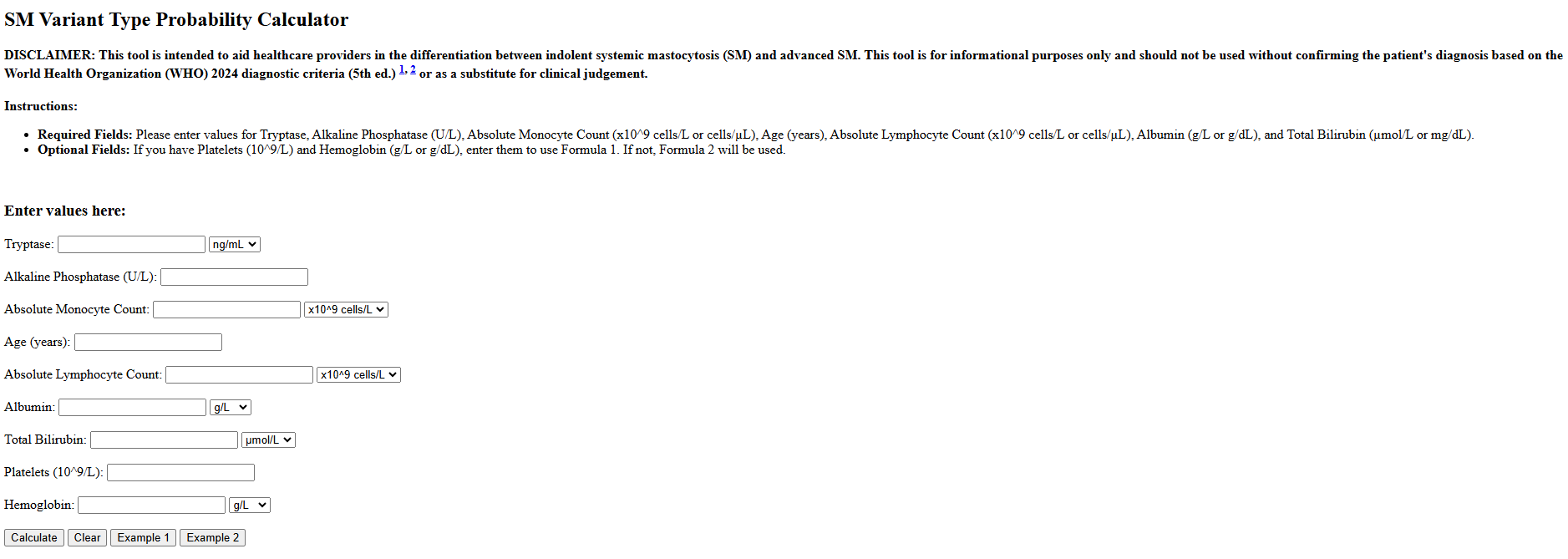 Acknowledgements
We thank the patients and their families who participated in the clinical trials and patient databases used to derive and validate these models
We also thank the investigators and clinical trial teams who participated in the studies
Medical writing support was provided by Prime (Knutsford, UK). Funded by Blueprint Medicines Corporation. The sponsor reviewed and provided feedback on the presentation. However, the authors had full editorial control and provided final approval of all content